Data quality process at Ferrovie dello Stato Italiane
Official Statistics and data dissemination
19 June 2024
01
The FS Group
3
02
Data provision
7
03
Data dissemination
14
The FS Group
a leader mobility company
19/06/2024
Data quality process at Ferrovie dello Stato Italiane | Lorenzo Vannacci
FS Group Key numbers
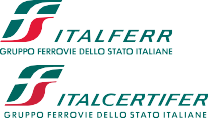 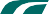 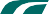 Turkey
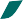 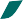 Serbia
Canada
Uzbekistan
16,800 km of railway lines
1,670 tunnels
23,000 bridges and viaducts
2,200 railway stations
32,000 km of roads
2,000 tunnels
18,000 bridges and viaducts
1,200 roadman’s hoses
10,000 trains/day
7 millon vehicles/day on the roads
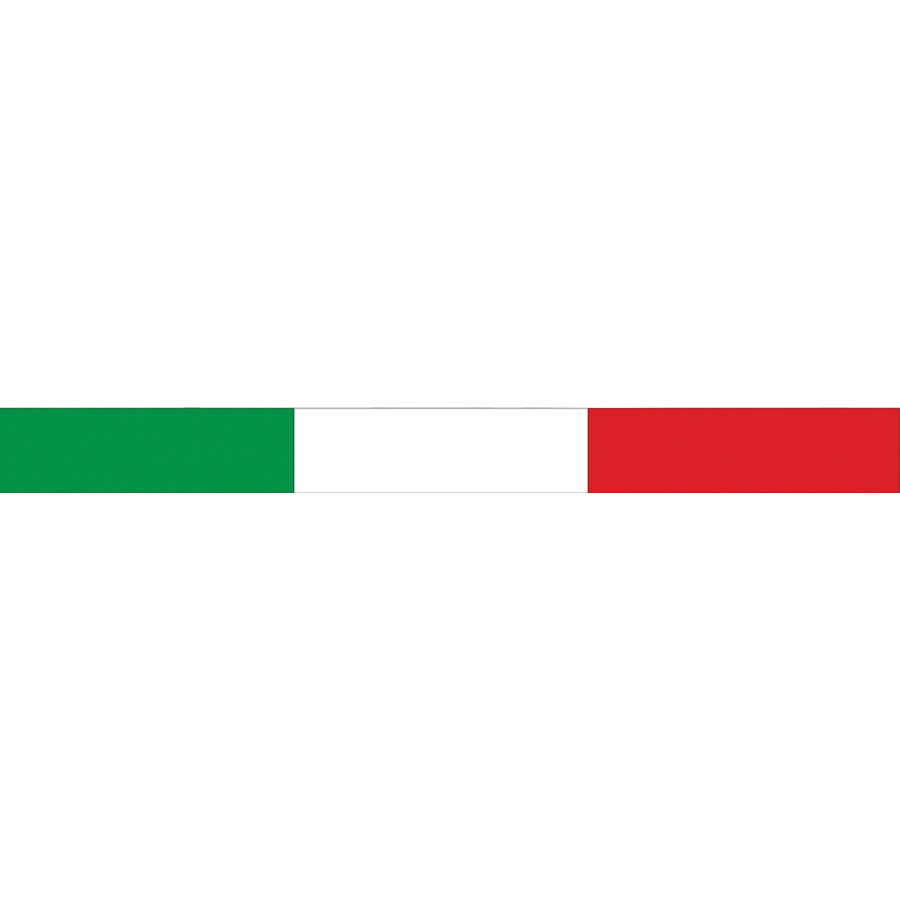 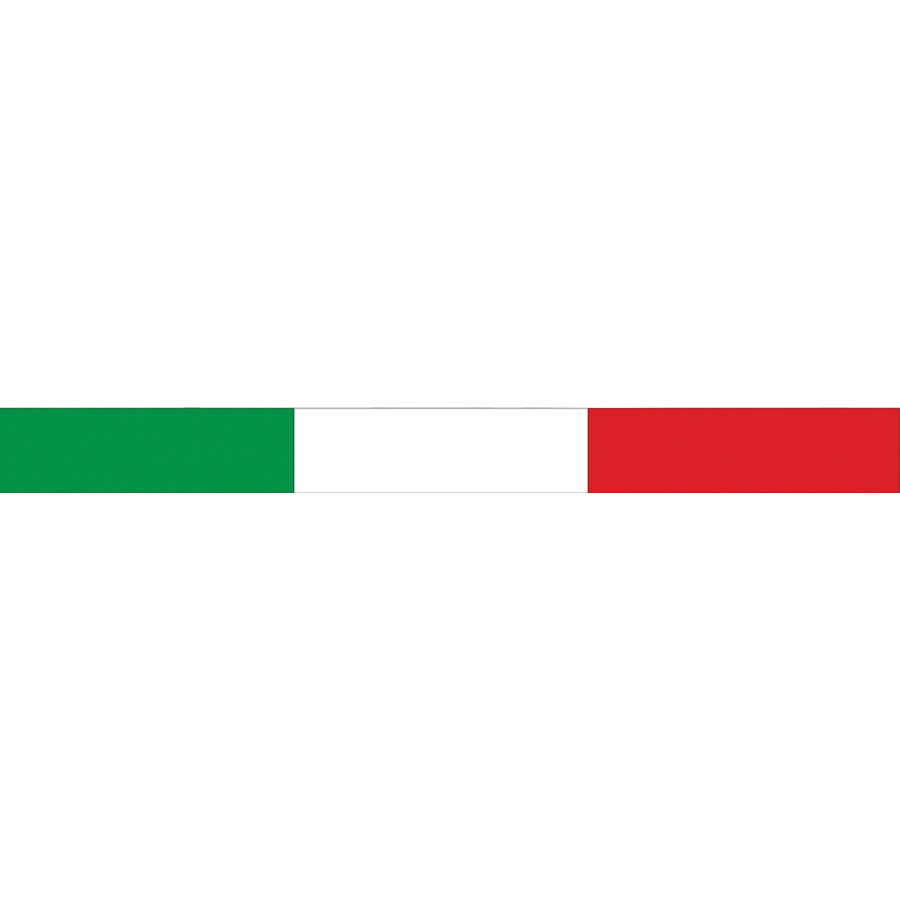 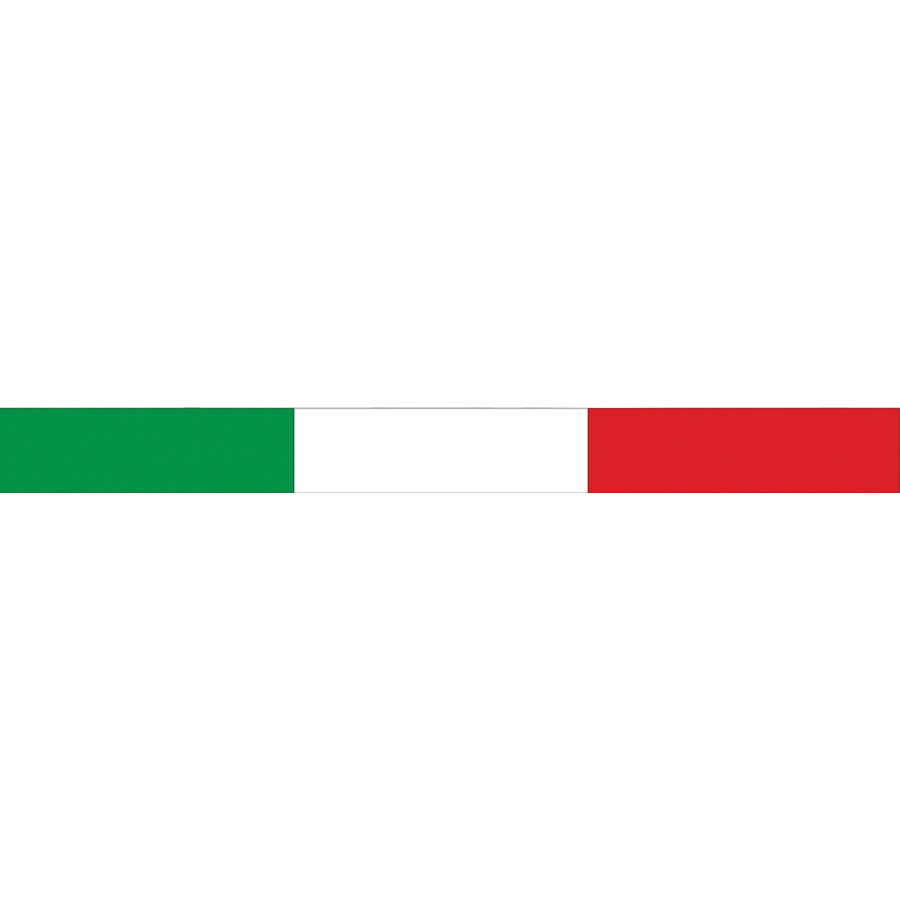 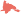 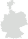 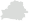 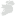 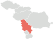 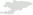 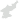 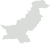 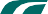 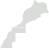 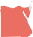 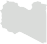 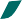 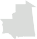 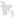 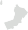 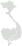 Holland
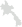 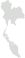 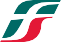 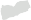 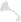 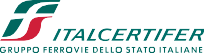 India
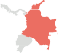 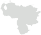 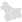 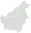 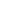 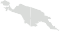 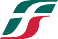 USA
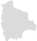 Germany
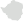 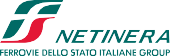 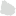 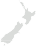 *
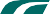 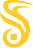 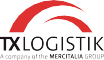 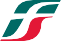 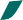 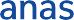 United Kingdom
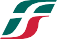 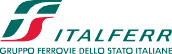 Saudi Arabia
Algeria
Colombia
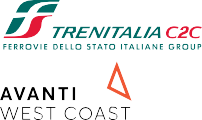 Australia
Romania
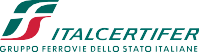 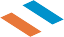 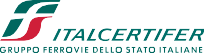 Egypt
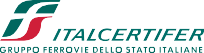 Spain
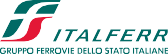 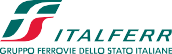 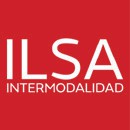 Greece
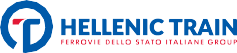 Ethiopia
France
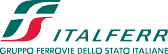 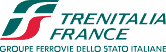 More than 82,000 people
[Speaker Notes: Give a minute to explain to who is not familiar who we are and what we are doing]
19/06/2024
Data quality process at Ferrovie dello Stato Italiane | Lorenzo Vannacci
The Strategy and the four business Hubs
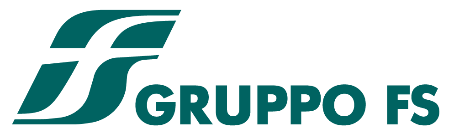 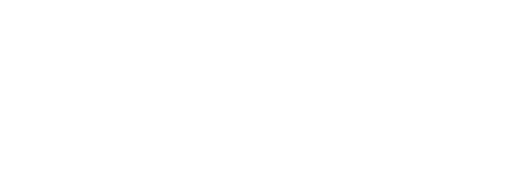 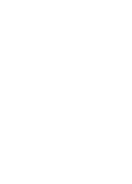 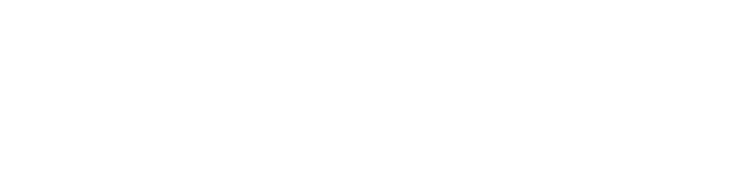 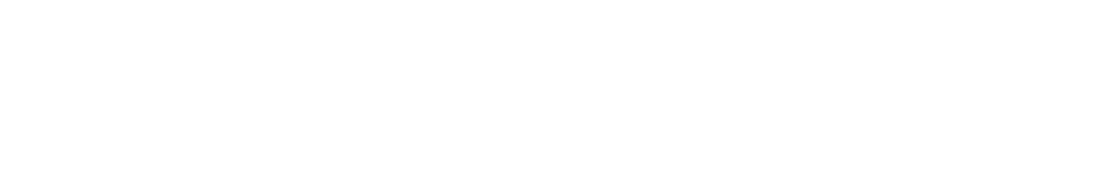 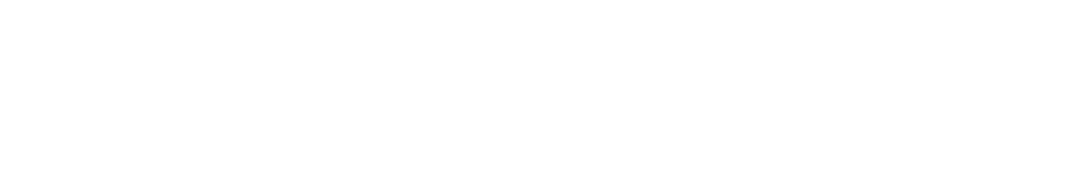 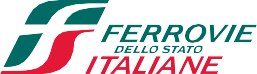 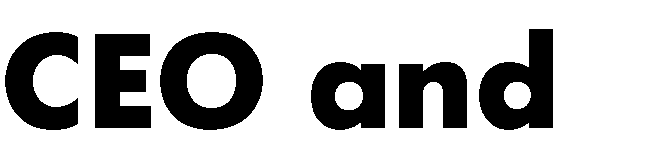 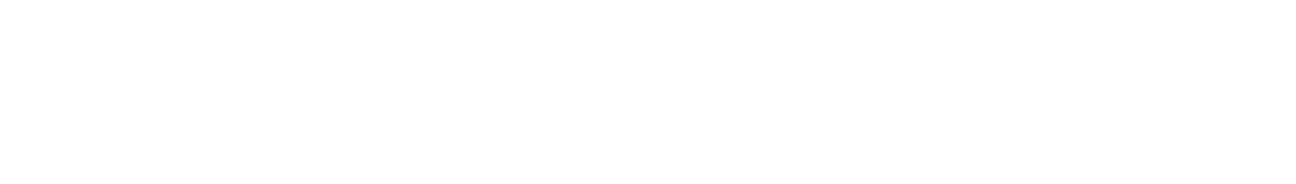 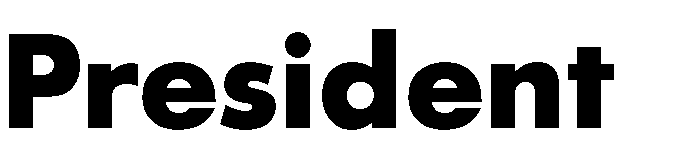 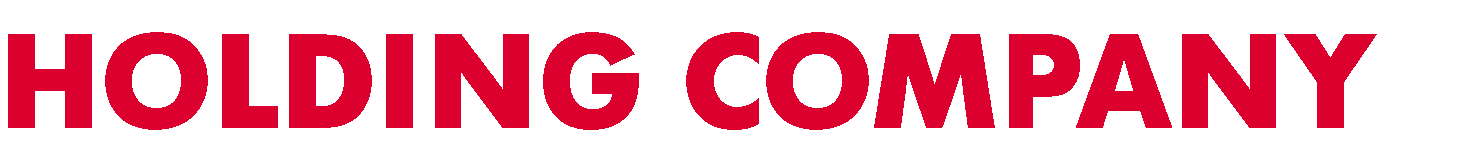 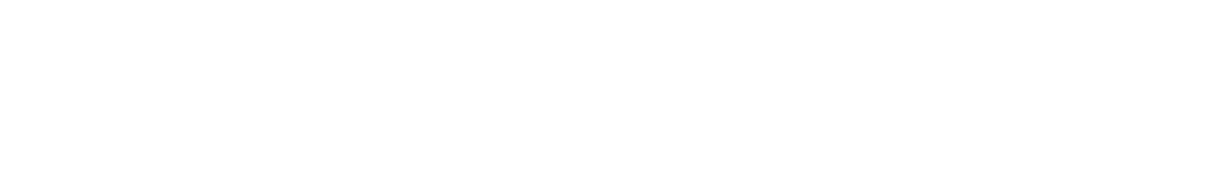 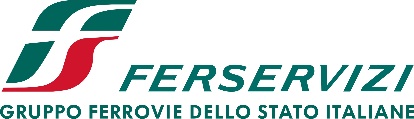 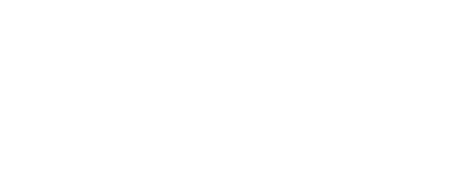 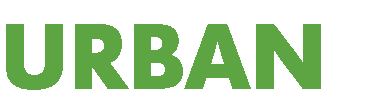 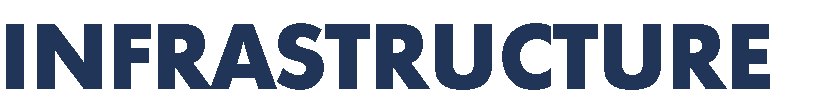 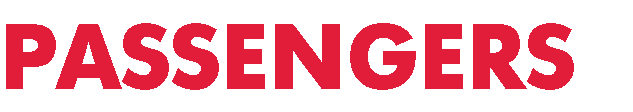 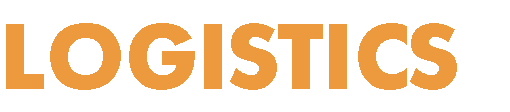 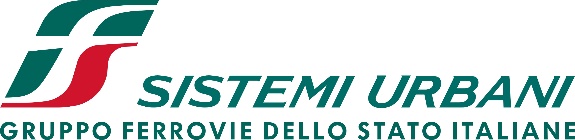 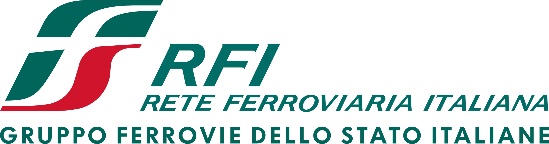 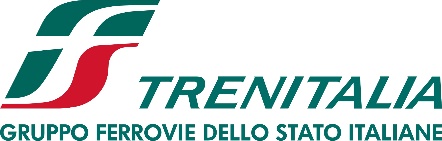 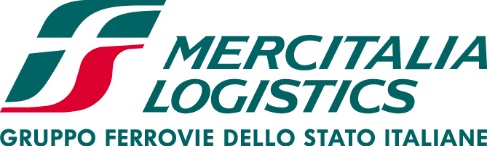 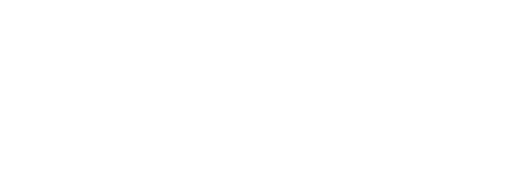 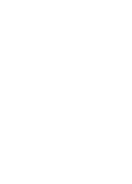 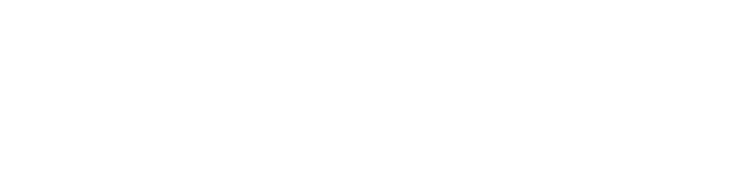 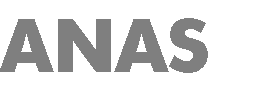 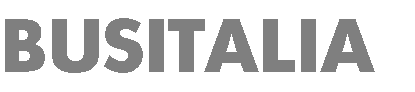 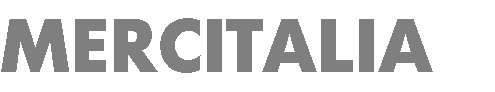 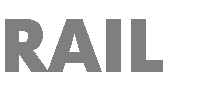 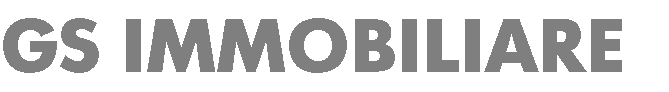 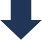 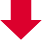 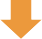 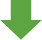 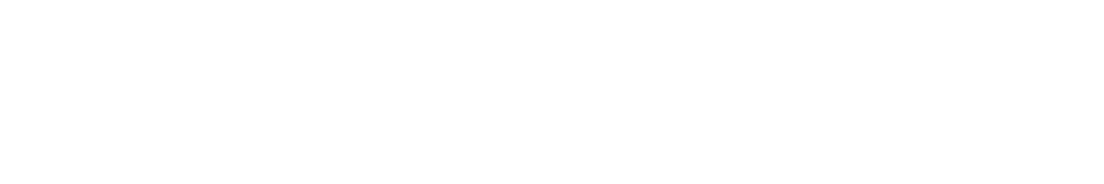 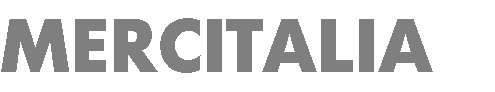 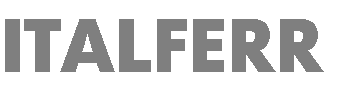 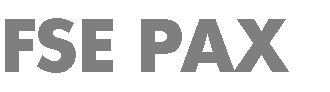 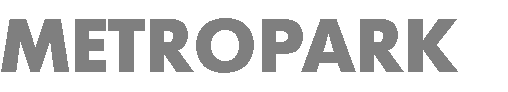 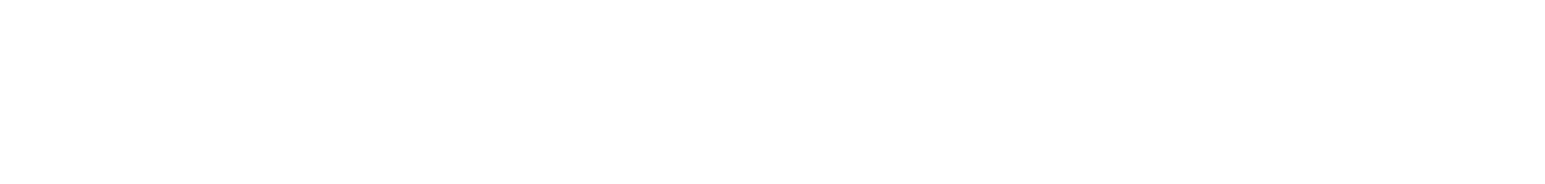 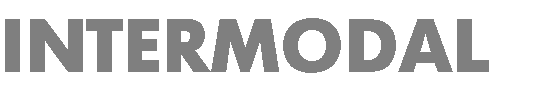 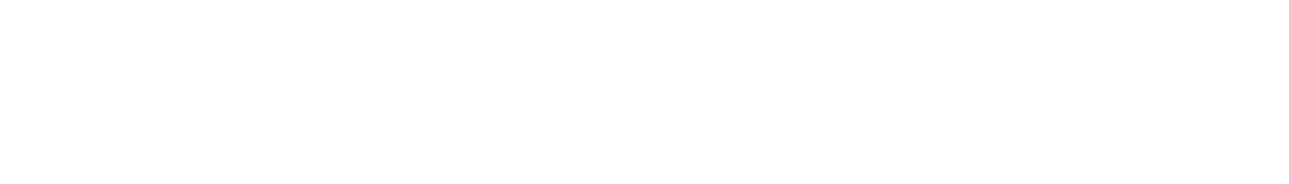 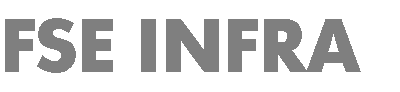 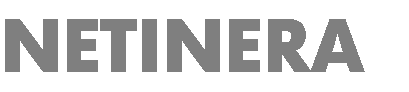 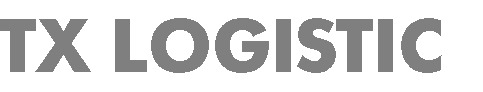 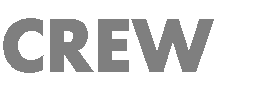 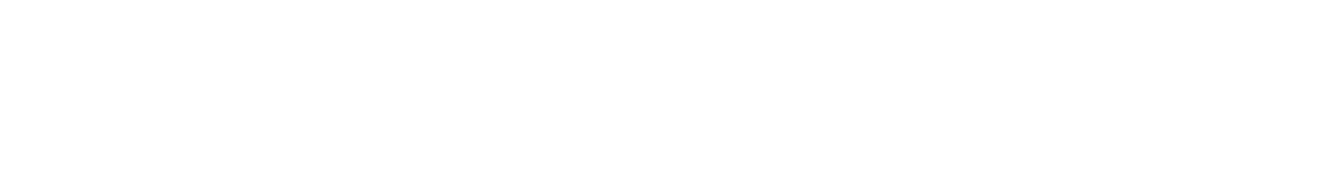 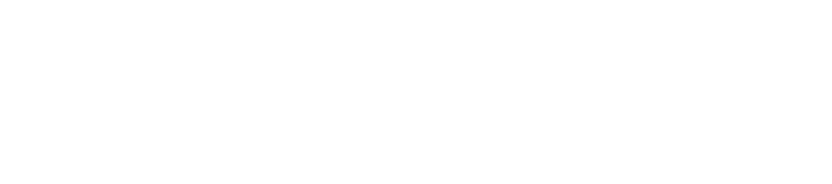 19/06/2024
Data quality process at Ferrovie dello Stato Italiane | Lorenzo Vannacci
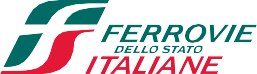 FS Research Centre
Corporate Affairs
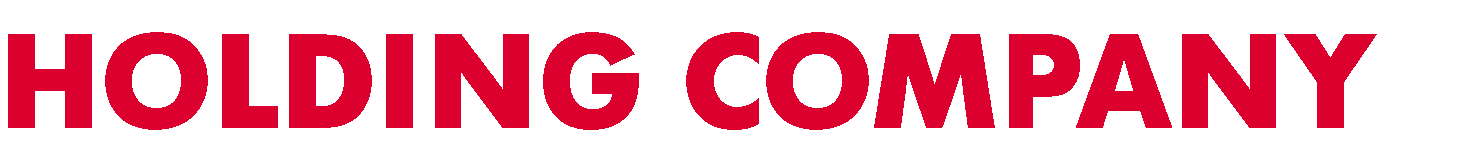 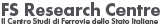 “ the in-house research service of the FS Group”
RESEARCH AND SCIENCE ADVISOR
Transport studies, demand analysis and academic coordination.
SCIENTIFIC CONTENT MANAGMENT
Dissemination and social publishing
MOST SHAREHOLDING
Partecipating to The National Centres on Sustainable mobility
OFFICIAL STATISTICS BUREAUInternal KPIs monitoring and official data provision
DECISION SUPPORT MODEL
Design and model development
STRATEGIC OBSERVATORY
Monitoring external KPIs and markets
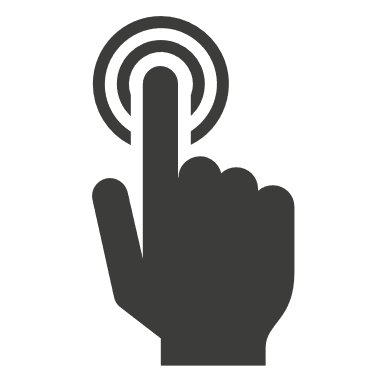 https://www.fsitaliane.it/content/fsitaliane/en/fs-research-centre.html
Data provision
Official and certified data and quality control
19/06/2024
Data quality process at Ferrovie dello Stato Italiane | Lorenzo Vannacci
Ratio
Ferrovie dello Stato Italiane S.p.A. collects and manages the official data of the FS Group for the following purposes:
the completion of official statistical surveys and affiliation provisions
the development of strategic studies and monitoring 
the definition of the Group's industrial policies and strategies 
Management and coordination activities of Group companies
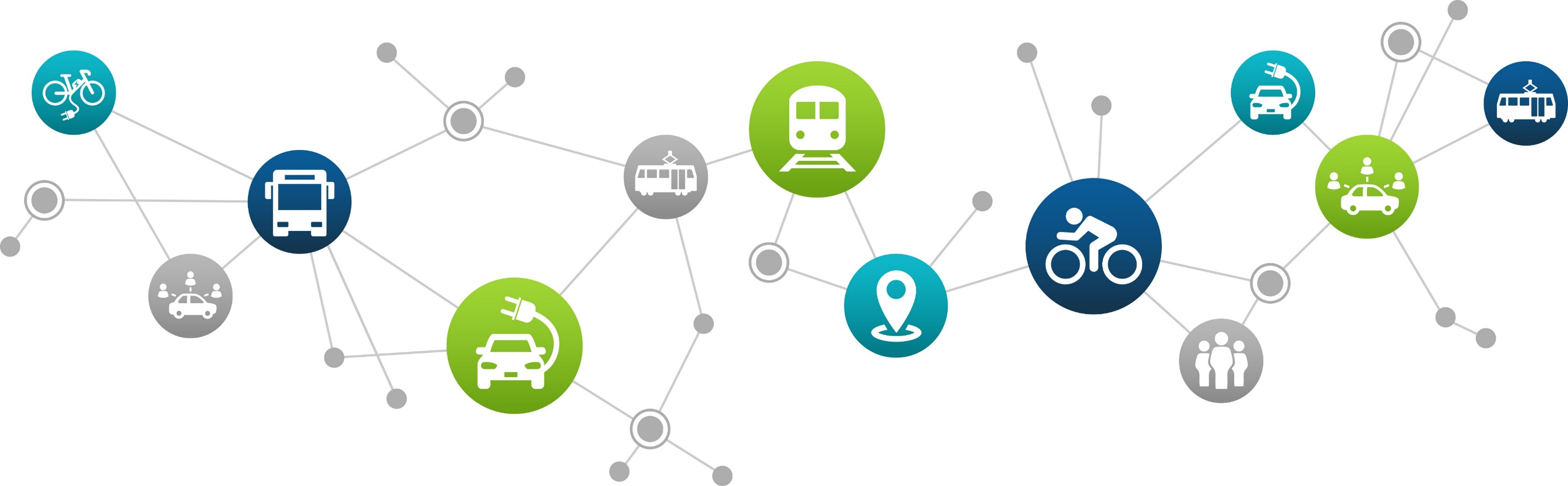 19/06/2024
Data quality process at Ferrovie dello Stato Italiane | Lorenzo Vannacci
The Group Disposal n. 283/AD/2019 defines:
The Group supervisor of the process of requesting, collecting and managing official data is FS Research Centre (/Official Statistics Bureau)
The process of transmitting the official and certified data from the FS Group Companies to the Holding Company Ferrovie dello Stato Italiane SpA and guarantee any other data communication.
The management of such data in the order to provide communication to national and international institutions, entities and associations for legal and other members’ obligations.
Identify the roles.
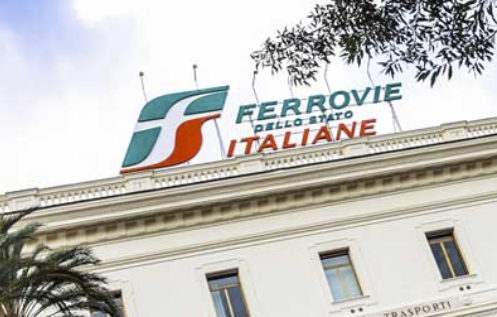 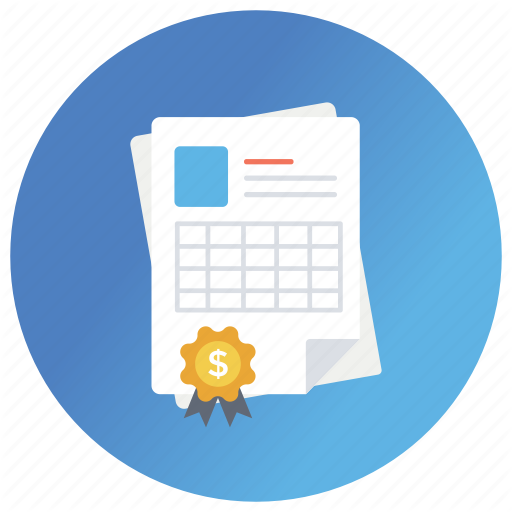 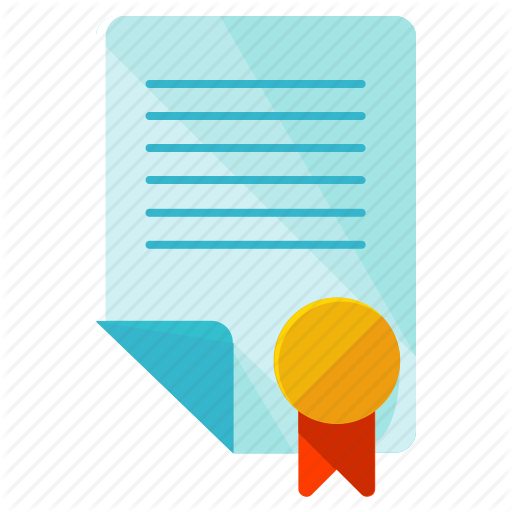 19/06/2024
Data quality process at Ferrovie dello Stato Italiane | Lorenzo Vannacci
The FS Group Companies
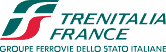 … are required to incorporate the contents of this Group Disposal into their internal regulatory system and guarantee the correct and constant application also at its Subsidiaries.
… also guarantee the correct and timely activation (or modification) and transmission to FSR of the official data flows requested.
… ensure the unique identification and the appointments of the requested roles, that can coexist in the same person or be exercised by distinct individuals.
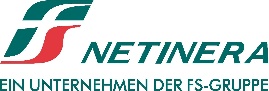 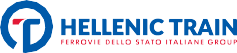 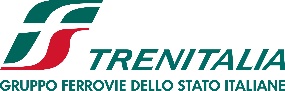 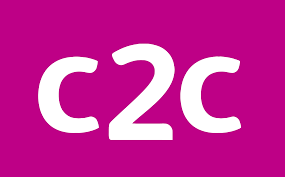 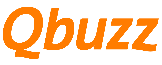 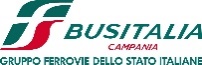 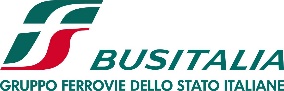 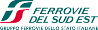 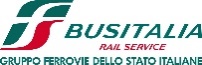 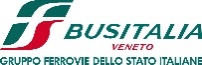 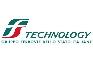 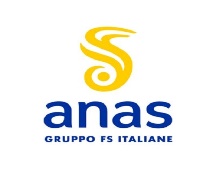 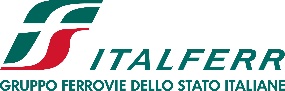 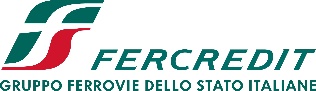 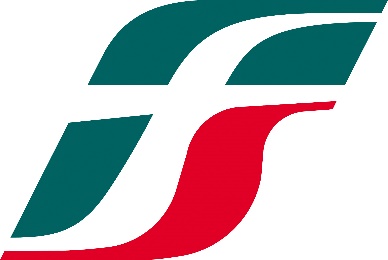 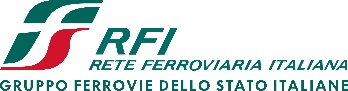 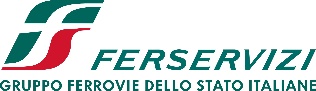 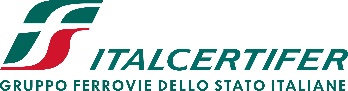 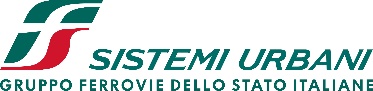 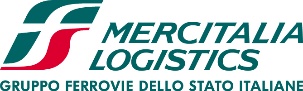 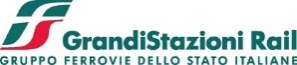 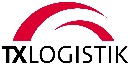 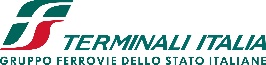 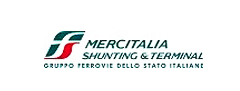 19/06/2024
Data quality process at Ferrovie dello Stato Italiane | Lorenzo Vannacci
Roles involved
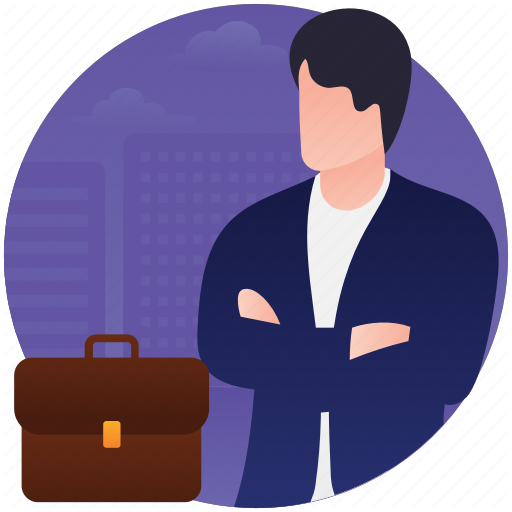 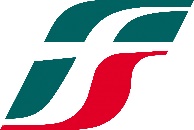 FS Holding
Official Statistic Bureau
Process Owner
Hub
INFRASTRUCTURE
LOGISTIC
PASSENGERS
URBAN
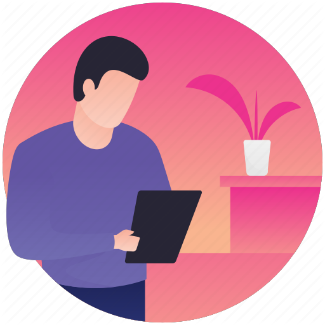 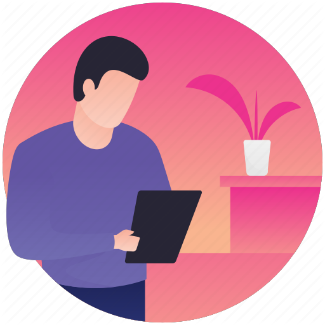 Company 1
Company n
DataFlow n
ODR Official Data 
Representative
DataFlow 1
DataFlow 1
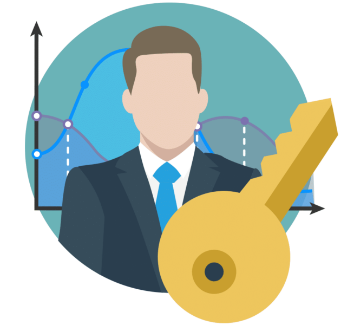 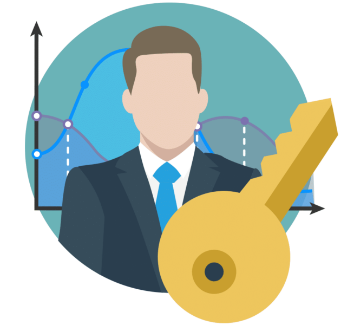 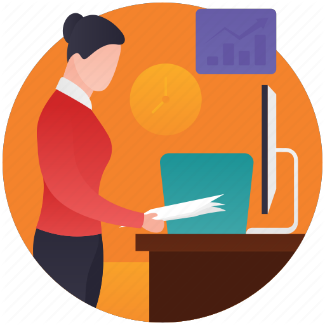 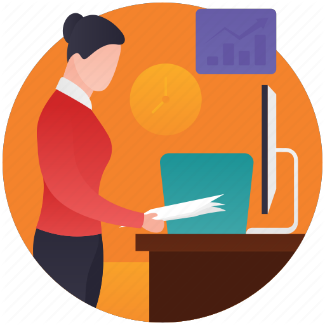 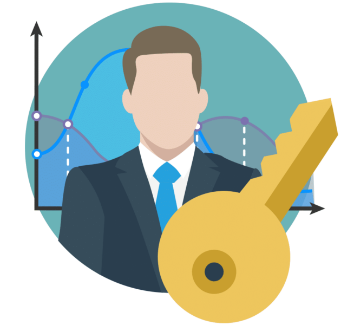 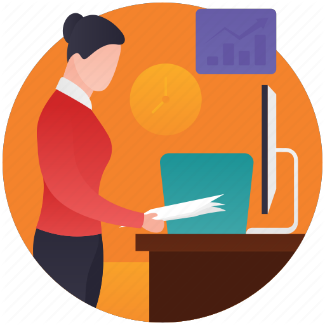 DC Data 
Controller
RTD Data
Transmission 
Manager
Official and certified data storage and external provision
Company #1
FS Research Centre
<< feedback to Company
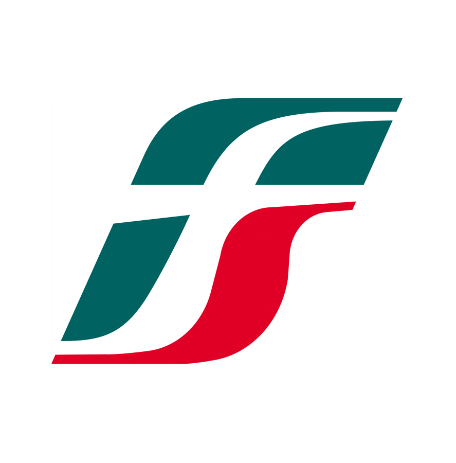 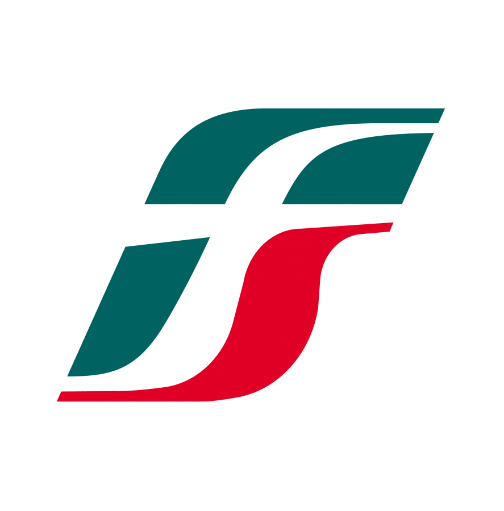 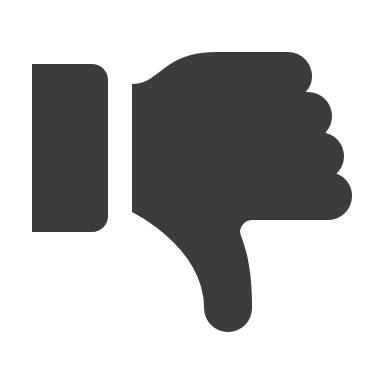 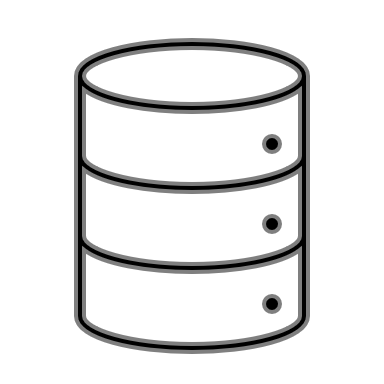 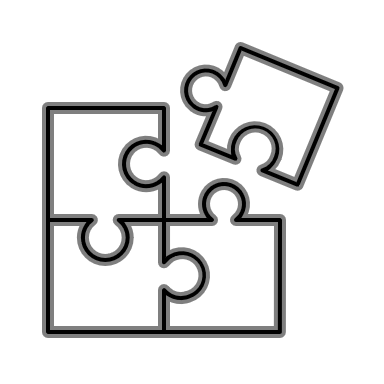 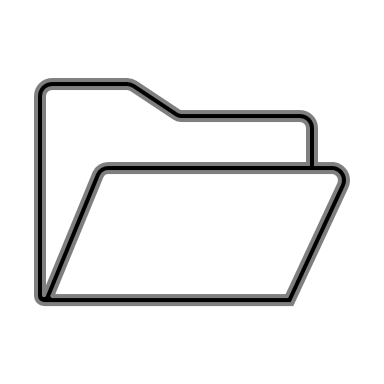 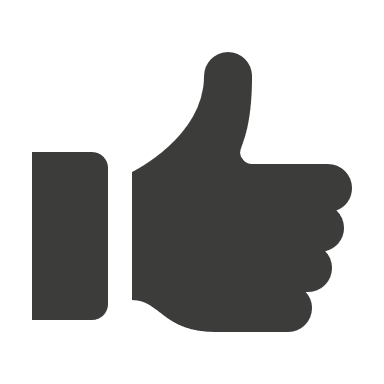 Storage
Quality check
ETL +
 hashing
Shared input folder
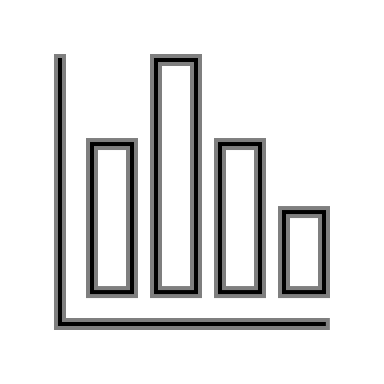 Ministry  of Transport
National Institute of Statistics
UIC
…..
Automatic control
Staging monitor
Historical check (temporal stability)
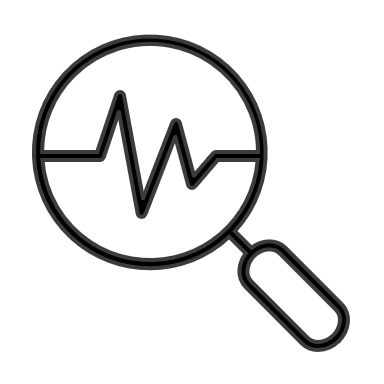 19/06/2024
Data quality process at Ferrovie dello Stato Italiane | Lorenzo Vannacci
Confidentiality, autonomy and independence
All data is processed in compliance with the confidentiality obligations and the prerogatives of autonomy and independence of each Company and, in particular,  of the Railway Infrastructure Manager.
… in compliance with the current provisions on competition, data protection on the management and disclosure of privileged information (also called "price sensitive") as well as with the current provisions regarding the classification of information in terms of confidentiality.
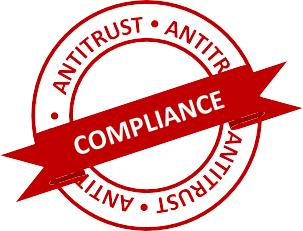 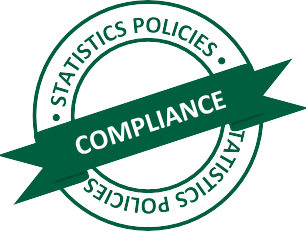 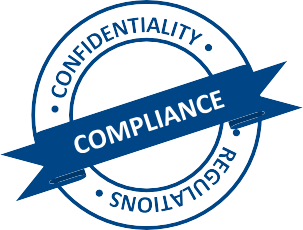 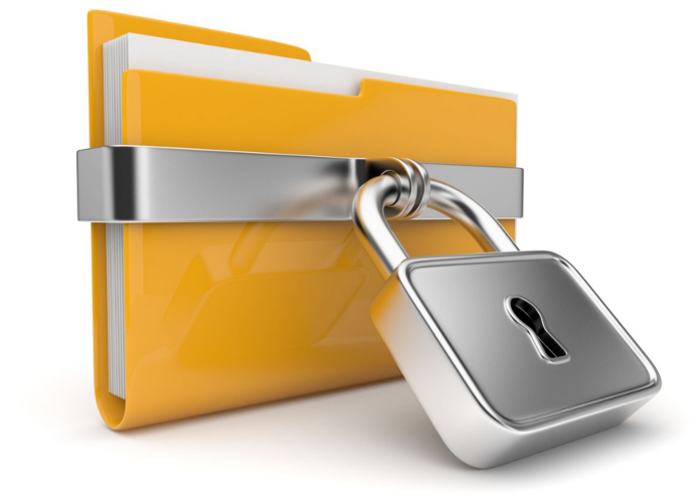 Data dissemination
Accuracy and opportunities
19/06/2024
Data quality process at Ferrovie dello Stato Italiane | Lorenzo Vannacci
Data accuracy and dissemination
FS Research Centre publishes monthly mobility data for Italy and Station attendance of Italian main stations Mobility based on mobile network data.
FS Research Centre collaborate with Italian Transport Ministry for mobility trends analysis.
There is a need of a previous data quality check before disseminating mobility data knowledge
How we can guarantee data accuracy of mobility analysis if we are not the data producer?
FS Research Centre
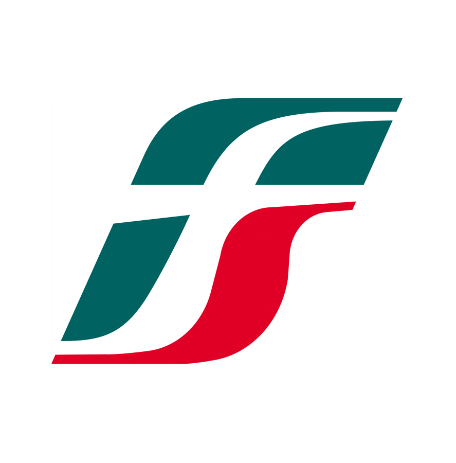 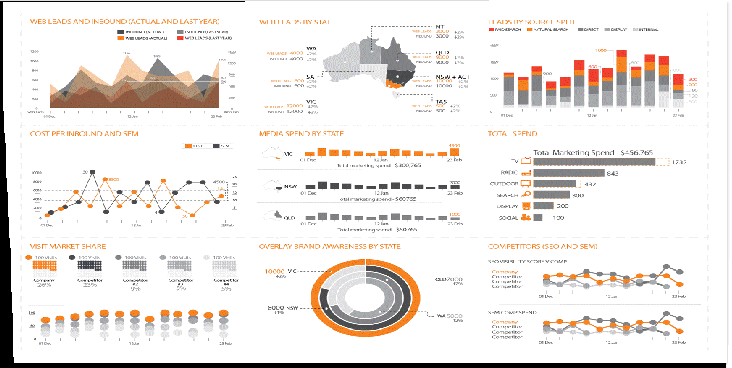 Data producer
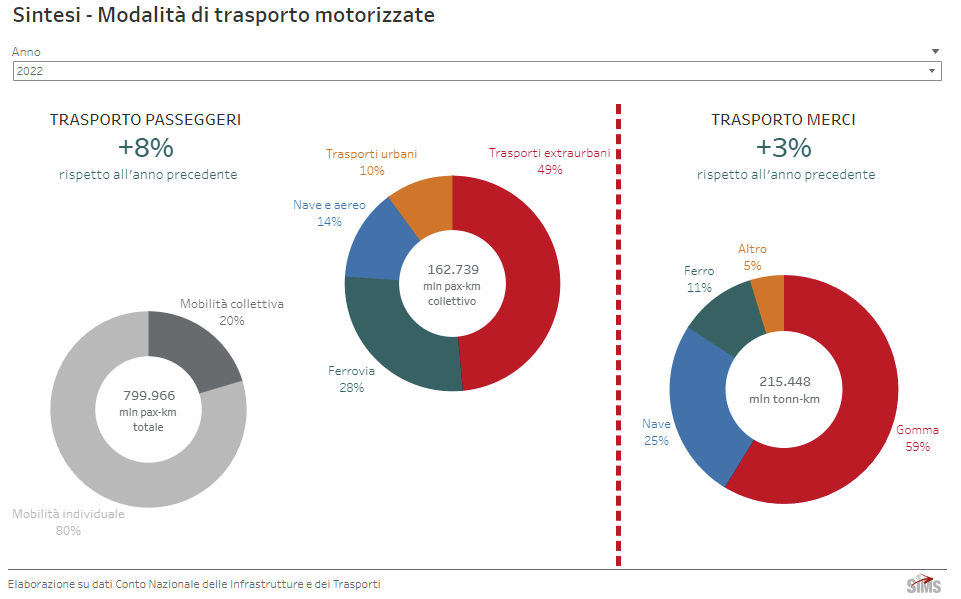 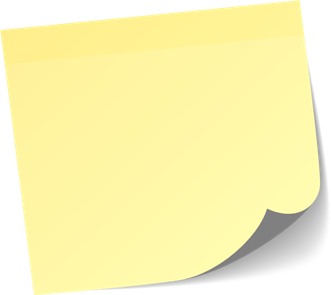 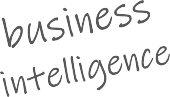 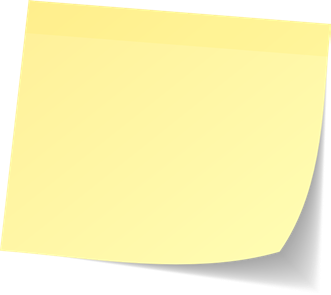 Official statistics